State Road A1A/Ocean Blvd from 
South of Grand Court to South of Linton Blvd
Financial Management Number: 444477-1-52-01
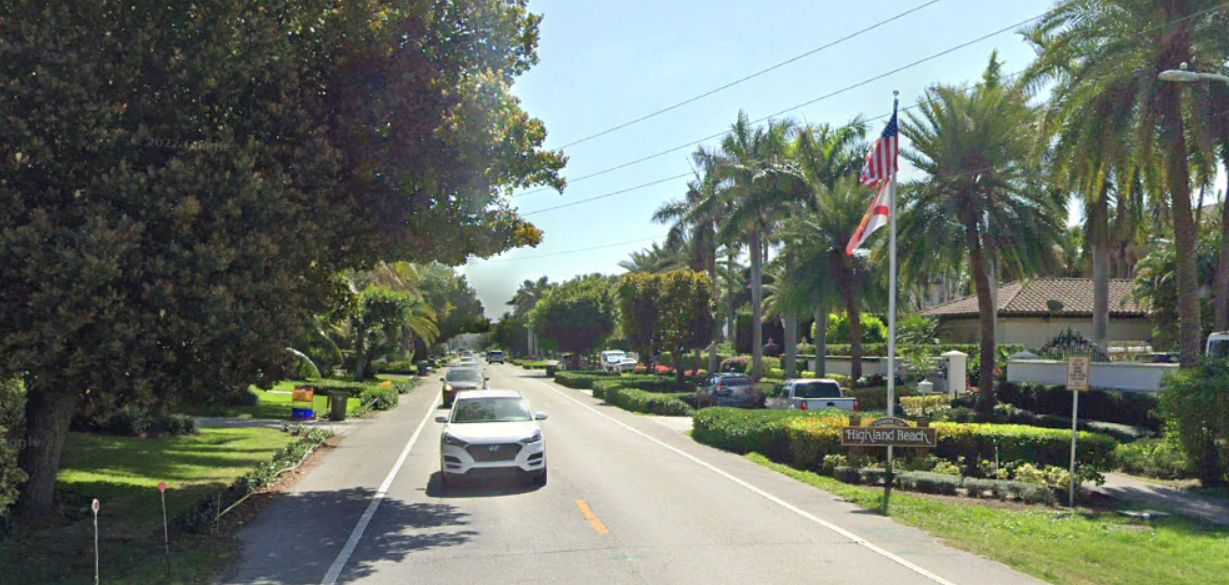 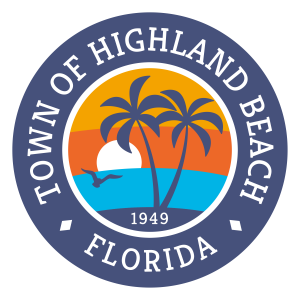 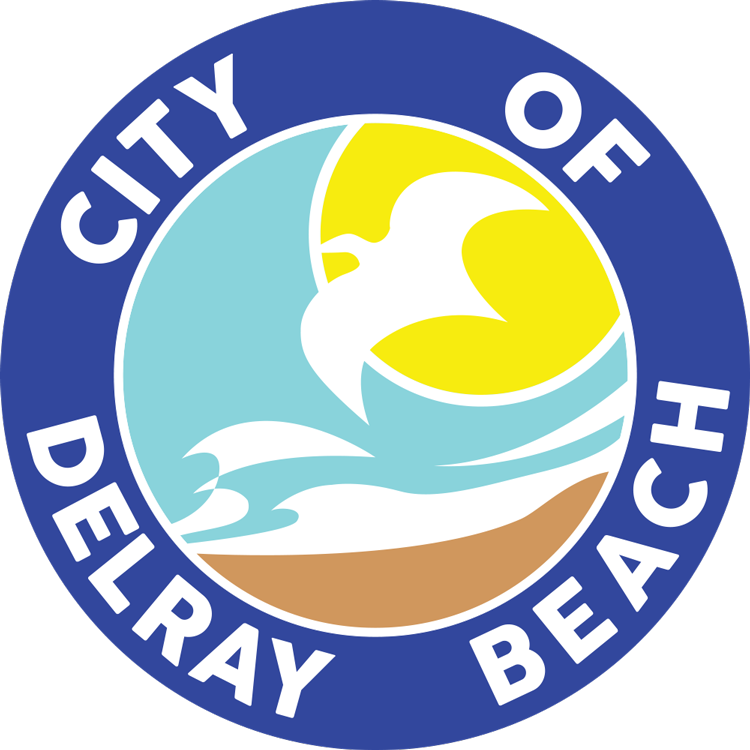 Public Workshop
March 13, 2023
1
Meet the Team
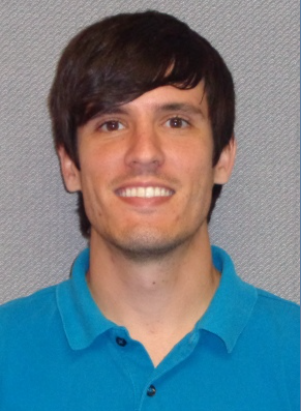 Brad Salisbury, P.E.
Design Project Manager
FDOT
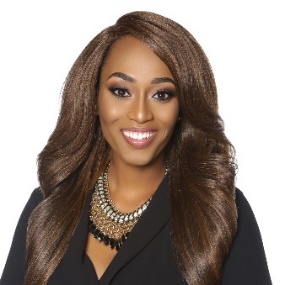 Walna Calixte
Community Outreach Specialist 
Infinite Source Communications Group
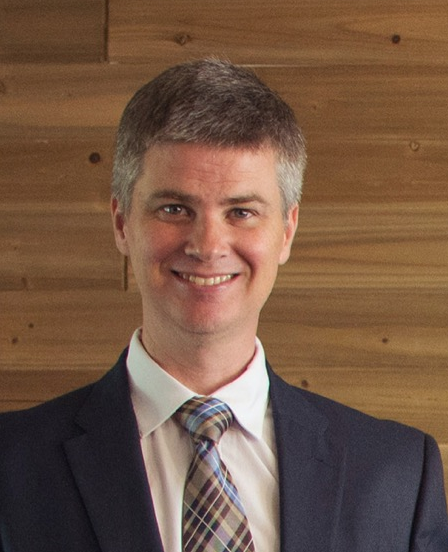 James Poole, P.E.
District Drainage Engineer
FDOT
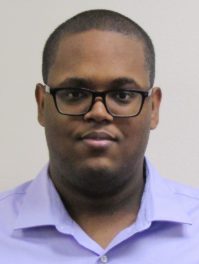 Billy Scott, E.I.
Roadway Designer
FDOT
Aaron Wilbur, PLA
Landscape Architect
Cotleur & Hearing
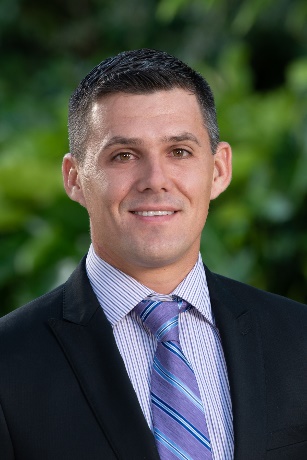 2
Non-Discrimination Policy
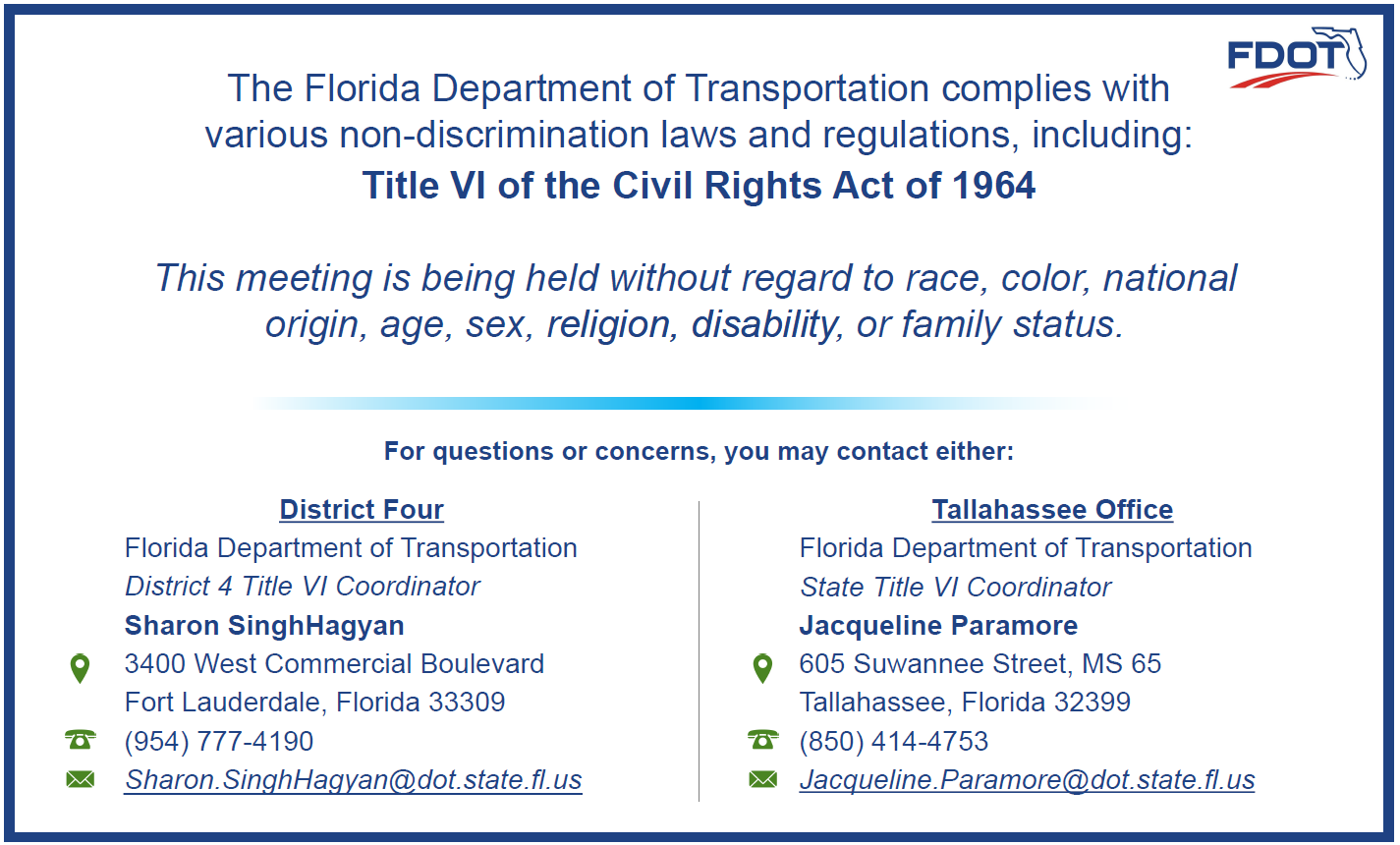 3
Project LocationandOverview
4
Project Limits:  State Road A1A/Ocean Blvd from South of Grand Court to South of Linton Blvd
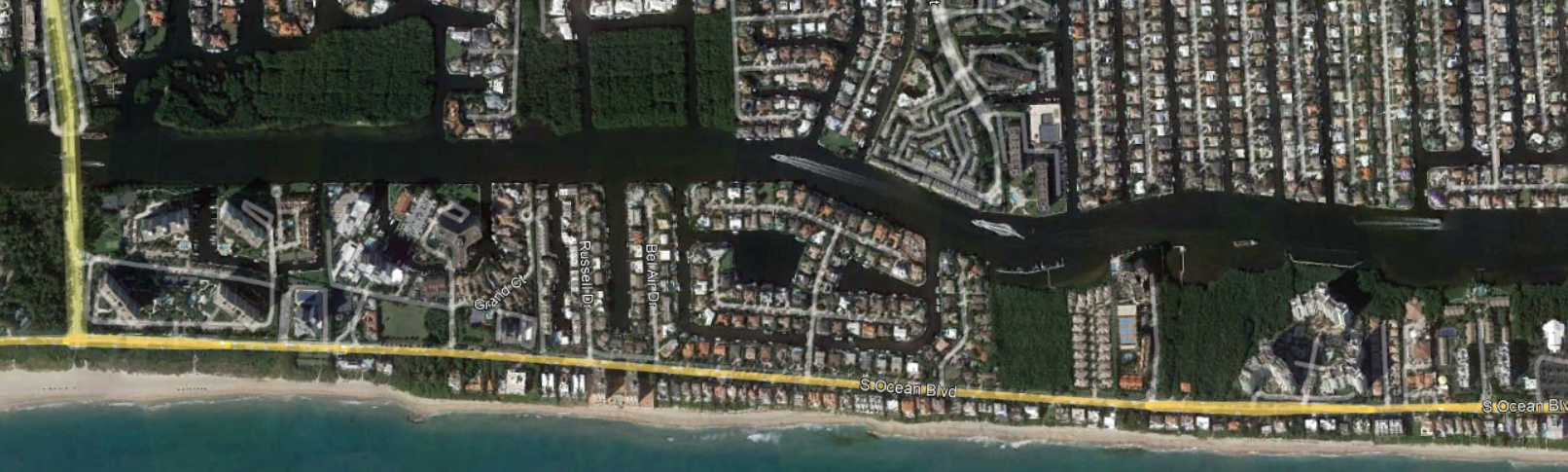 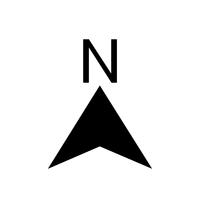 Meeting Location
Highland Beach Library Community Room
Begin Project
Spanish River 
Blvd
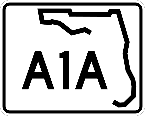 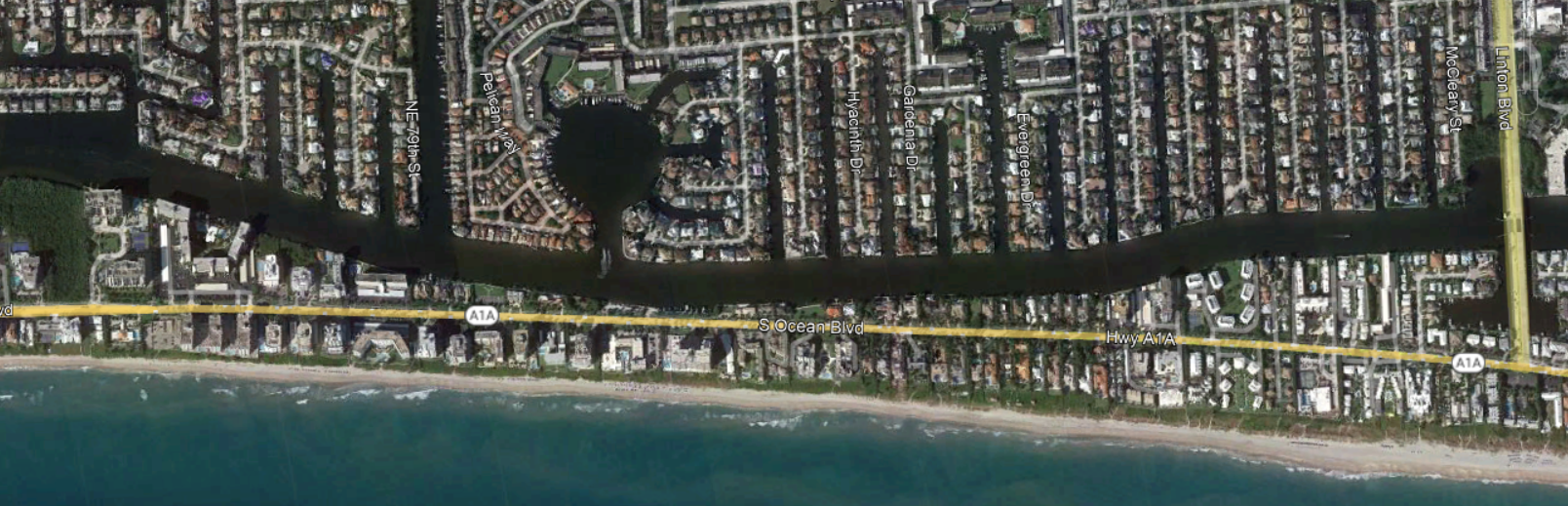 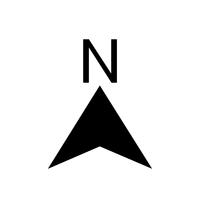 End Project
Linton
Blvd
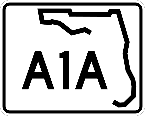 5
Project Overview
Proposed Improvements: 
Resurface roadway pavement
Minor (2 ft - 3 ft) widening to accommodate bicycles on the roadway shoulders
Extend Northbound Left Turn onto Linton Blvd
Improve drainage in swales
Upgrade signing and pavement markings to current standards
Project Length: 3.4 miles
6
[Speaker Notes: Congestion relief by adding a third westbound left turn lane
Mill and resurface the existing pavement
Restore skid resistance 
Extend service life of the roadway

Upgrade the following to current standards:
Intersection lighting
Curb ramps
Signing & Pavement Markings]
Existing Conditions
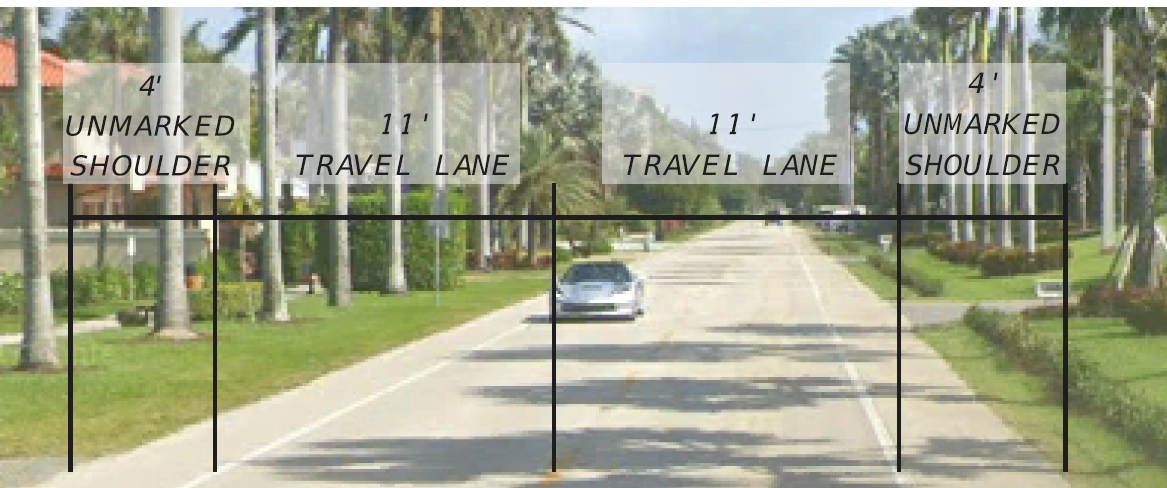 7
Proposed Improvements
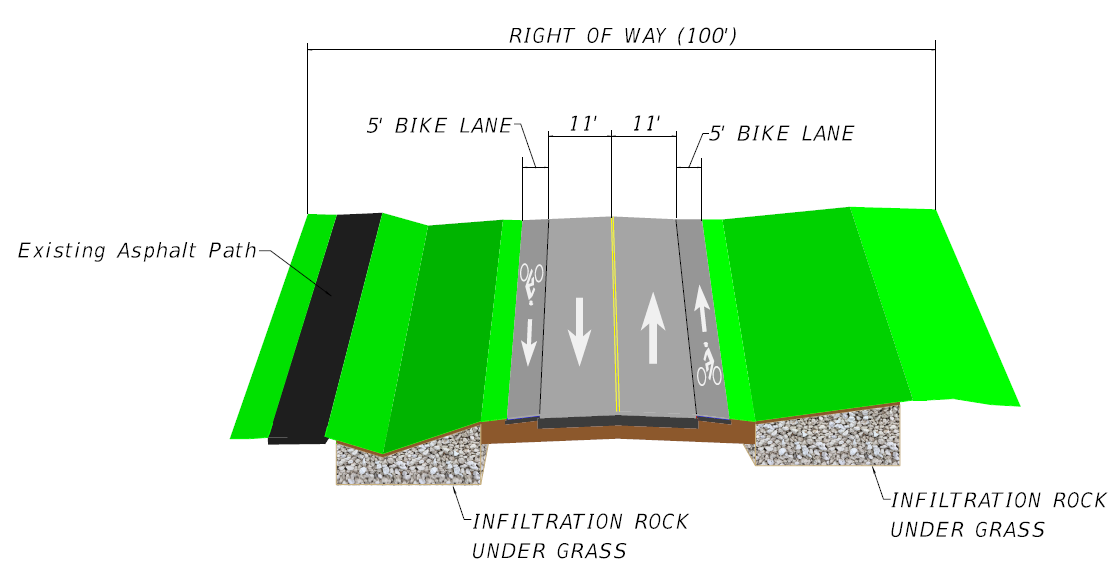 8
Drainage Swale Detail
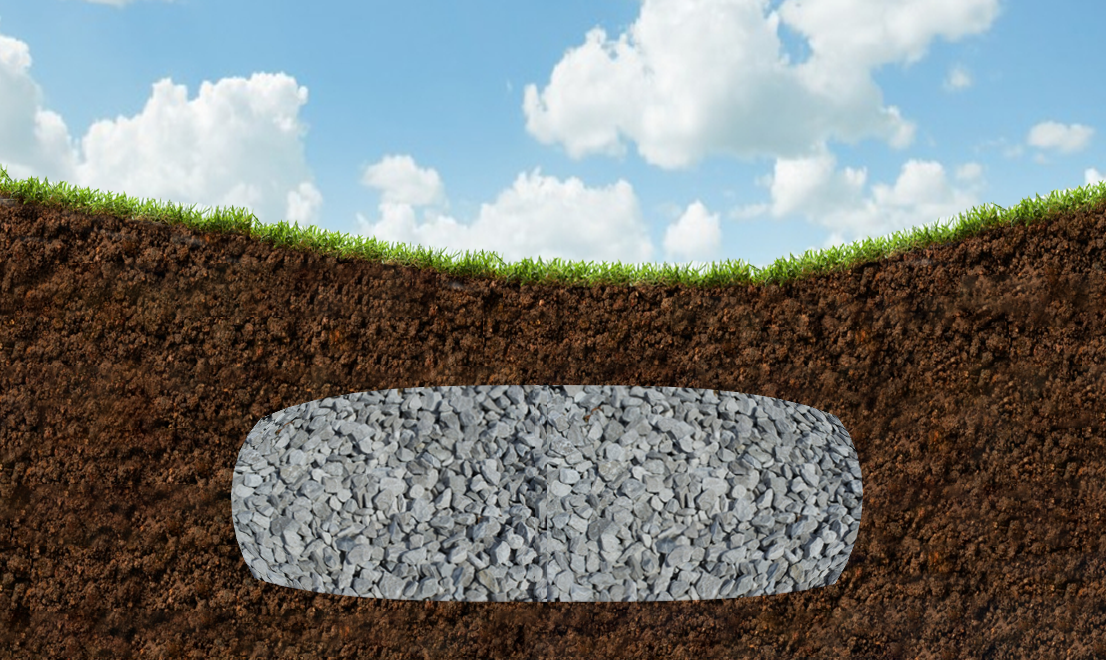 9
Temporary Traffic Control Plan
Work will be done in phases to reduce the impacts of construction in the community
Single lane closures will be done in segments
No greater than 1,000 feet of lane closure during daytime hours
No greater than 2,500 feet of lane closure during nighttime hours
Construction personnel will direct traffic during single lane closures to maintain two-way traffic
Pedestrian and vehicular access to all properties will be maintained at all times
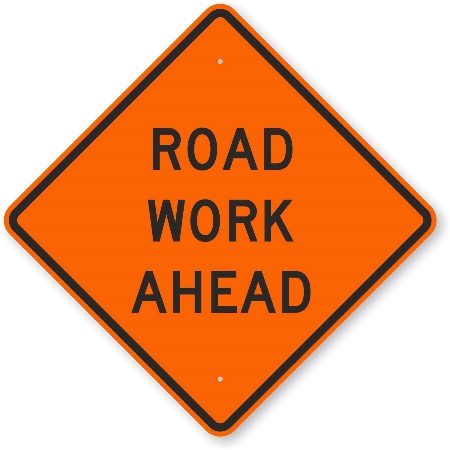 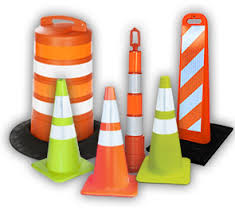 10
Project Schedule and Cost
Estimated Construction Cost: $8.8 Million
11
Additional Comments/Questions
Please submit your comments by September 10, 2022
If your question was not responded to during the event, a response will be provided later.
Attendees are able to submit comments and questions in writing form using a comment sheet.
All comments and questions are part of the Public Record.
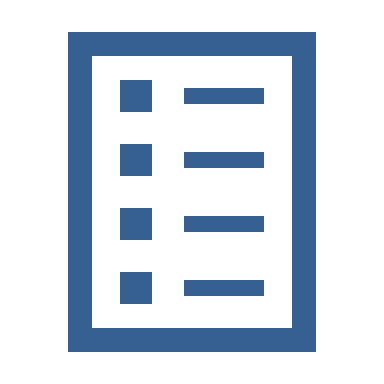 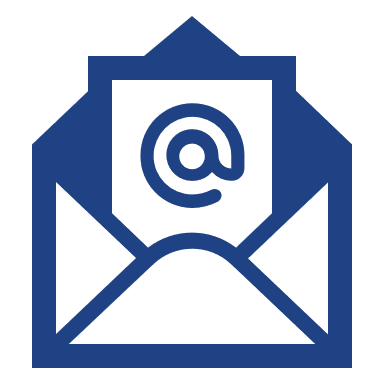 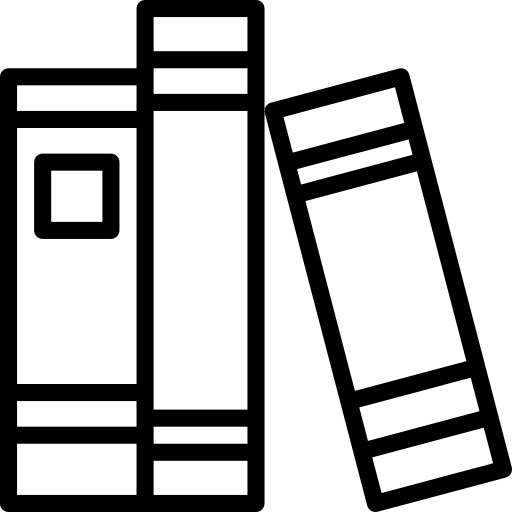 12
Contact Information
If you have additional questions, please contact Brad Salisbury, P.E. – 
FDOT Project Manager at:
Brad.Salisbury@dot.state.fl.us
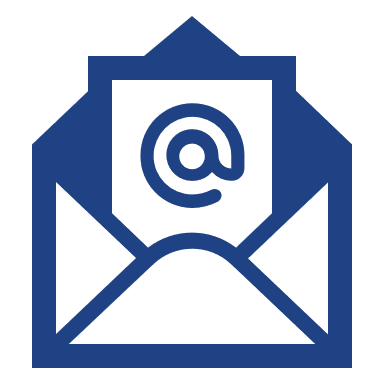 3400 West Commercial Boulevard
Fort Lauderdale, Fl 33309
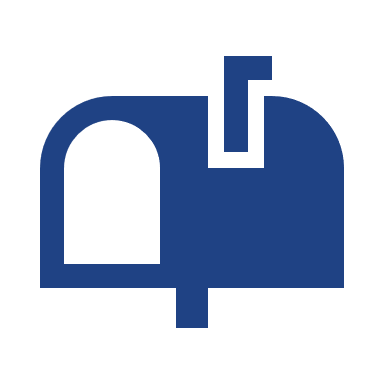 (954) 777-4160 or 
Toll Free: (866) 336-8435; Ext. 4160
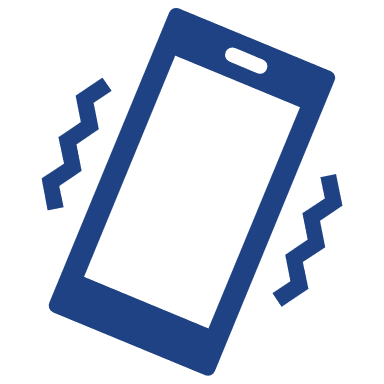 13
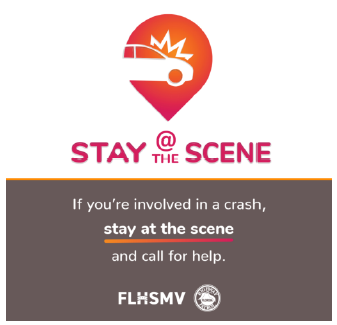 Thank you! 
For attending the Public Workshop
14